Machine Learning for Medical Diagnostics
Daralyn K. Fulton 
Dillard University 
Advisors Dr. Pushpalatha  Bhat and Daniel Faia 
SIST 2018
Outline
About Me
Motivation
Introduction
Machine Learning
Artificial Neural Network
Prior Research 
 Particle Physics
 Medical Diagnostics
Technology 
Results
Future Work 
What I’ve Learned
Acknowledgements
References
2
8/9/18
Daralyn Fulton | Machine Learning for Medical Diagnostics
Motivation
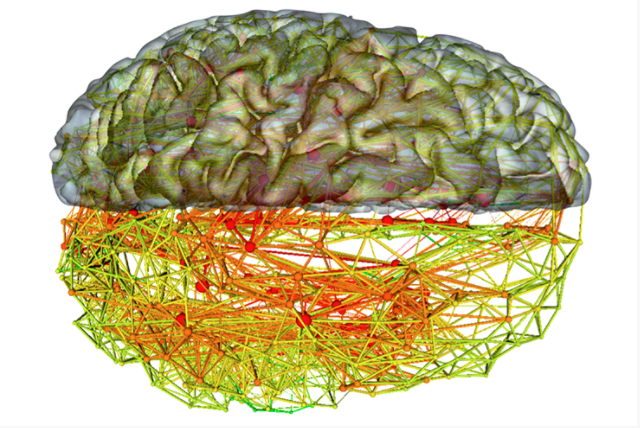 3
8/7/18
Daralyn Fulton | Machine Learning for Medical Diagnostics
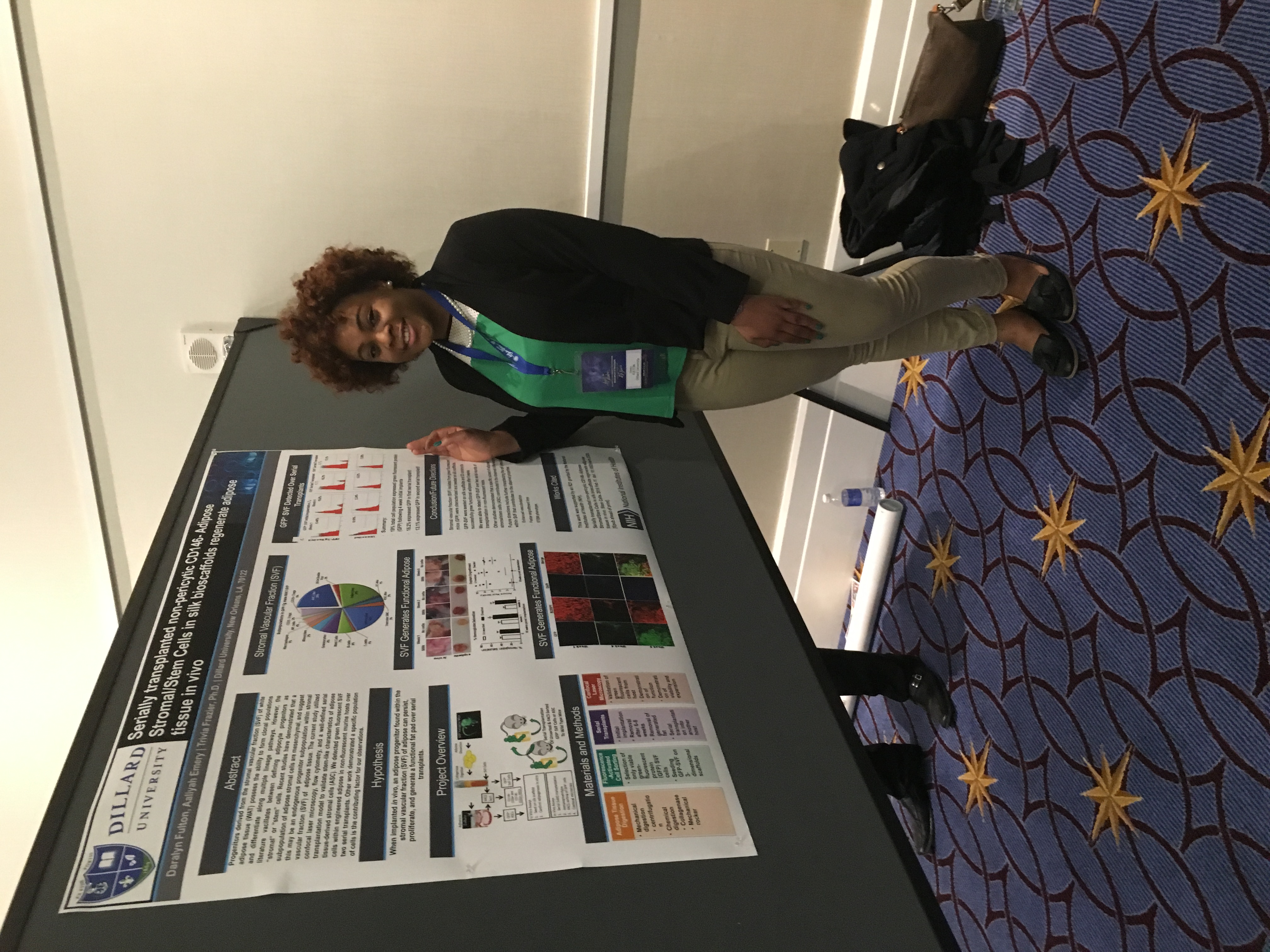 About Me
Daralyn K. Fulton
Rising Senior Physics Major	
Medical Physics Concentration
Hometown: Baton Rouge, La
College: Dillard University
New Orleans,La
LS -AMP Scholar
Tom Joyner Foundation Scholar 
APS Member/ Woman in Physics
Cook Honors Scholar
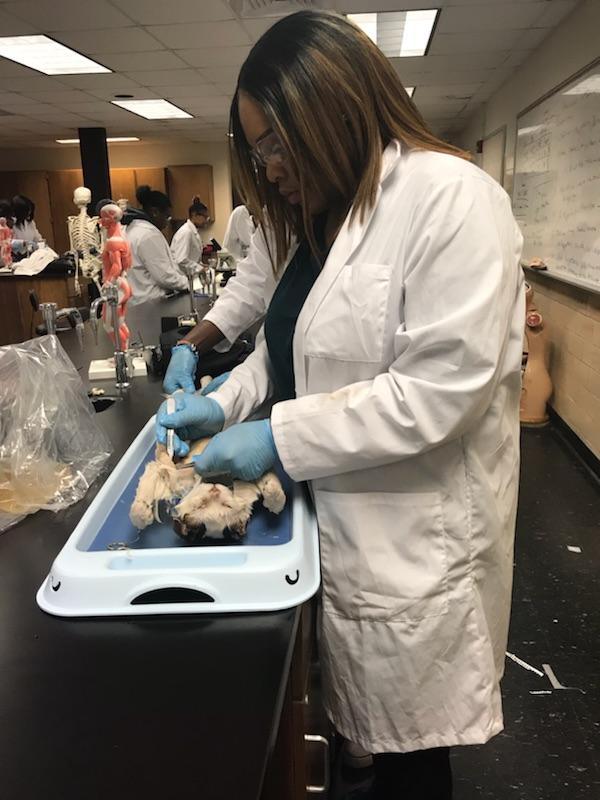 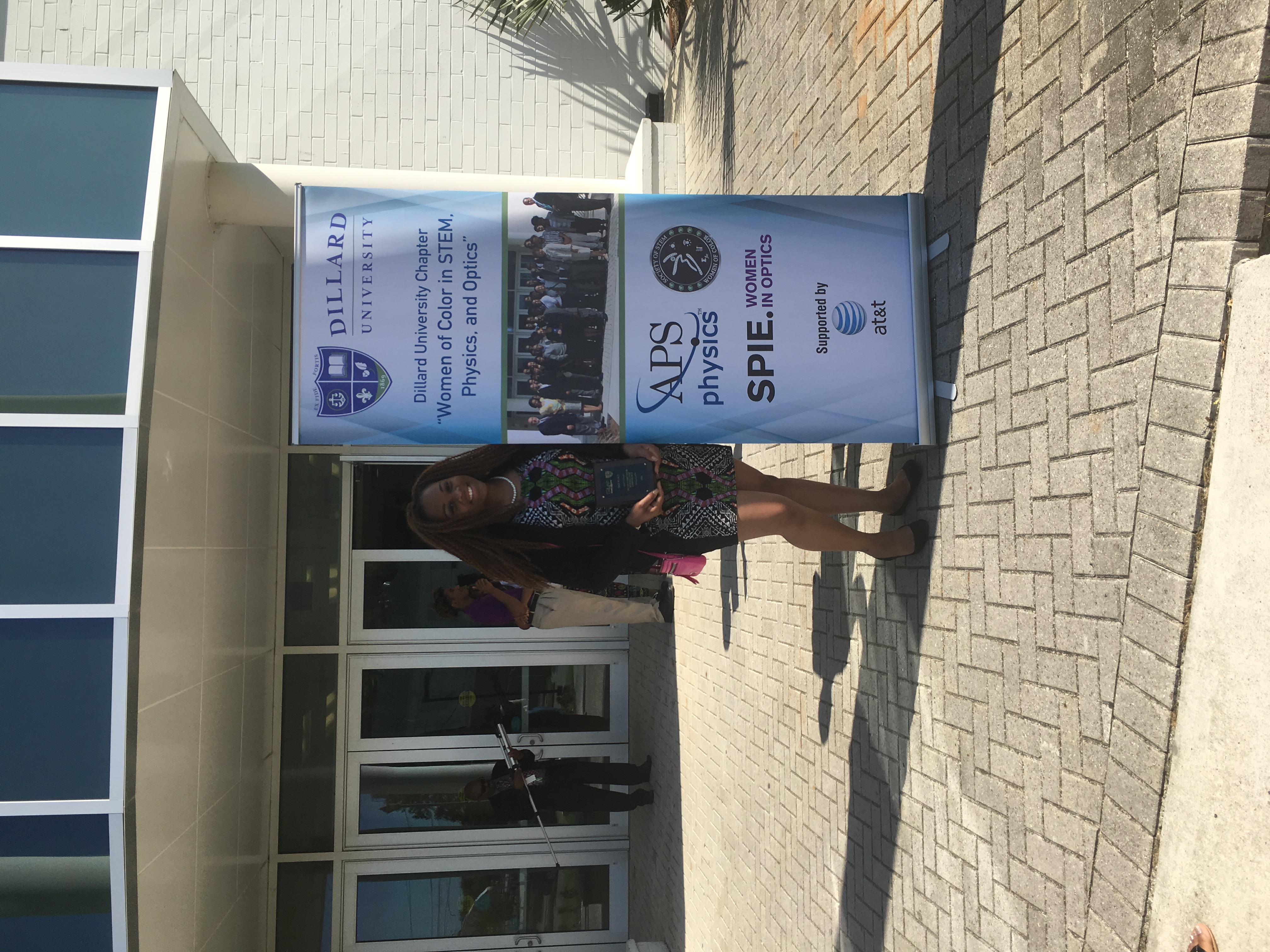 4
8/9/18
Daralyn K. Fulton| Machine Learning for Medical Diagnostics
Machine Learning
Machine learning 
 an area of study  in computer science; automated learning from data. 
applies algorithms on a set of data samples to discover patterns of interest.

Supervised Learning 
Learning using known patterns and associated outputs(labeled data); discovers known patterns in new data
Unsupervised Learning
 used if someone wants to discover unknown patterns in data.)
5
8/9/18
Daralyn Fulton | Medical Diagnostics for Medical Diagnostics
Artificial Neural Networks
Supervised and Unsupervised Algorithms
commonly known type is the feed-forward neural network

a network of  neurons, that is trained using the backpropagation algorithm( gradient descent); weights tuned using the chain rule



the artificial neurons generally are implemented as a non-linear function over a linear combination of the input features. Mathematically speaking: f(Wx)= y, where W is a matrix, x is the vector of input features and f is a non linear function, like tanh or sigmoid
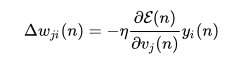 6
8/9/18
Daralyn K. Fulton| Machine Learning for Medical Diagnostics
Artificial  Neural Network
Backpropagation(Gradient Descent)
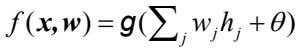 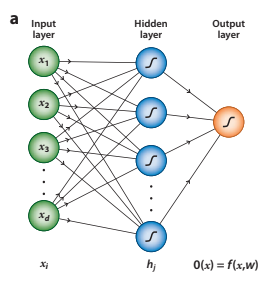 Where,
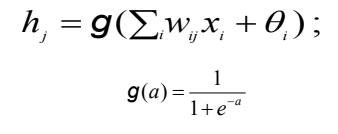 (Sigmoid)
7
8/9/18
Daralyn K. Fulton | Daralyn K. Fulton
Prior Research of MLP in Particle Physics, Technology, and Medical Diagnostics
Particle Physics : use  Machine Learning to analyze data through:
Classification
Separating signal events (e.g.,Top Quark and Higgs Boson Events) from background
Functional Fitting
measurement of parameters
 Pattern Recognition
recognizing images, and reconstructing tracks and events. 


Netflix, Google Search Engine, Siri use ML/AI
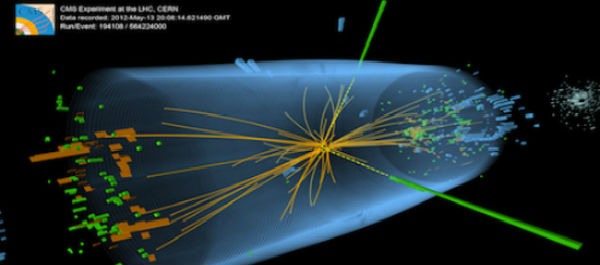 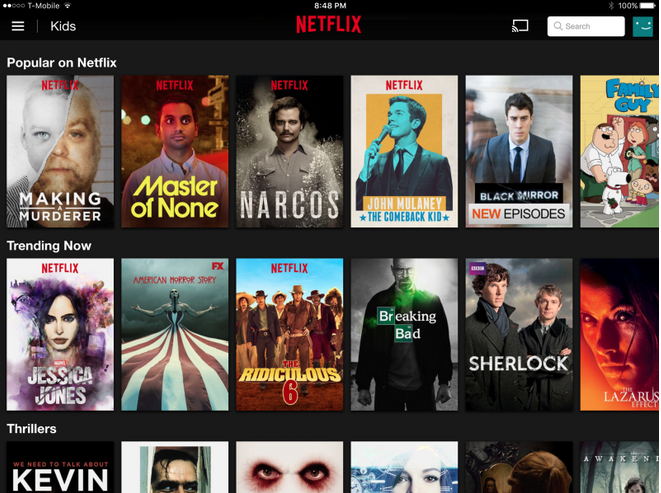 8
8/9/18
Daralyn K. Fulton | Machine Learning for Medical Physics
Medical Diagnosis
Oncology :Researchers are using deep learning to train algorithms to recognize cancerous tissue at a level comparable to trained physicians







Summer research at Fermilab: consisted of Machine Learning and Medical Diagnostics
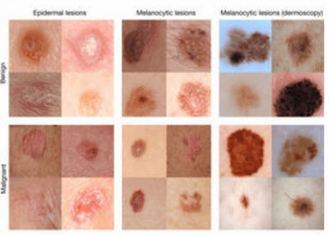 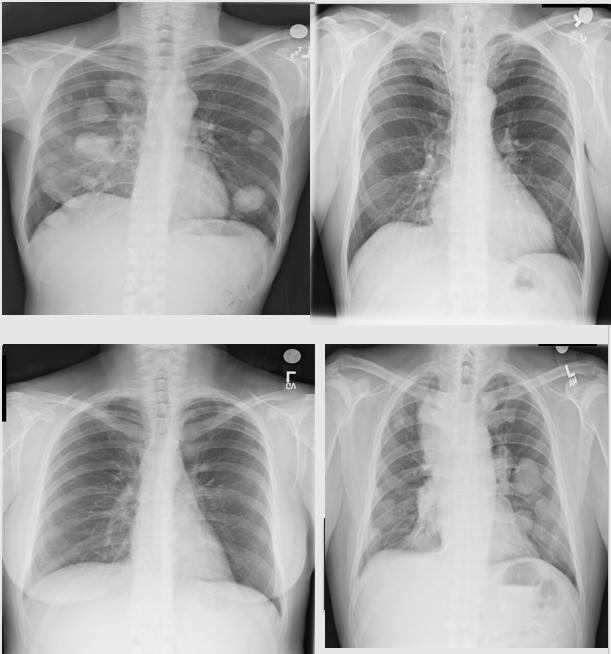 9
8/9/18
Daralyn K. Fulton | Machine Learning for Medical Physics
Chest X-ray  Images
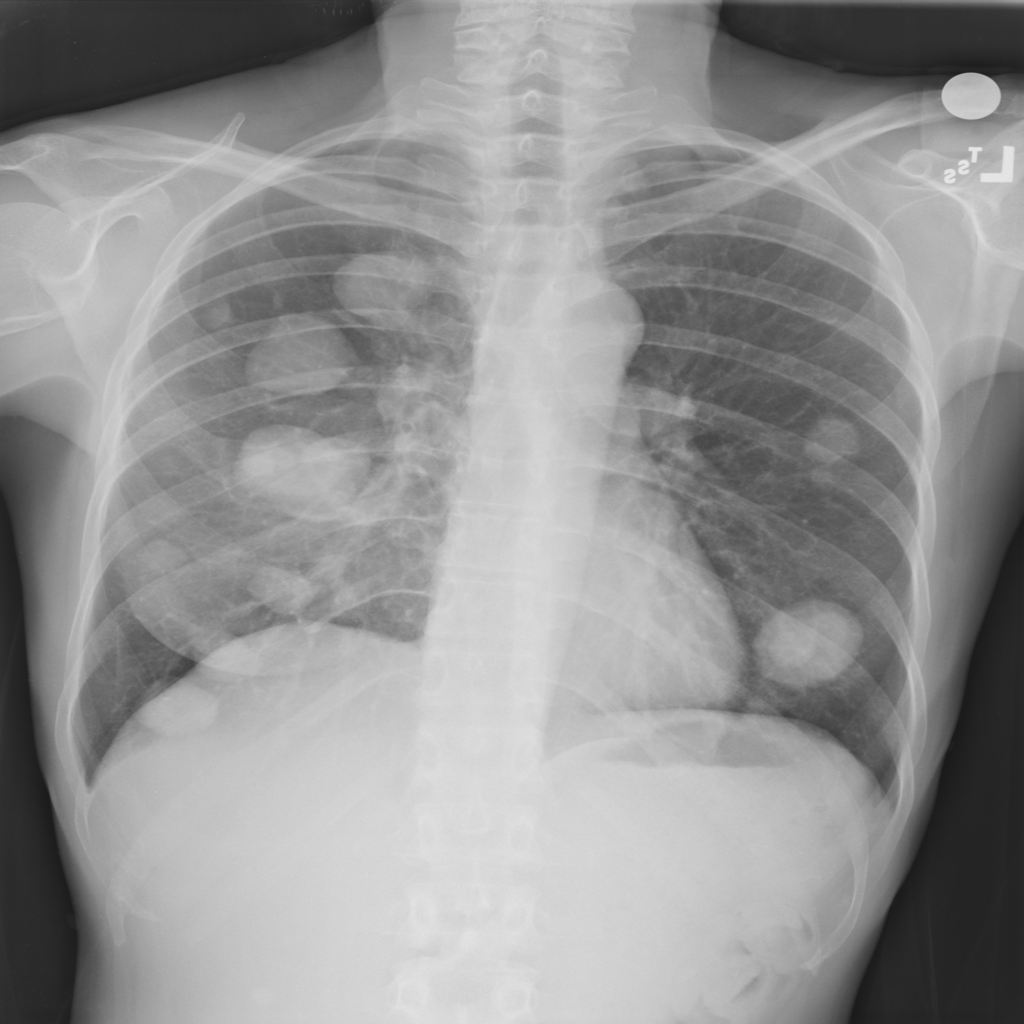 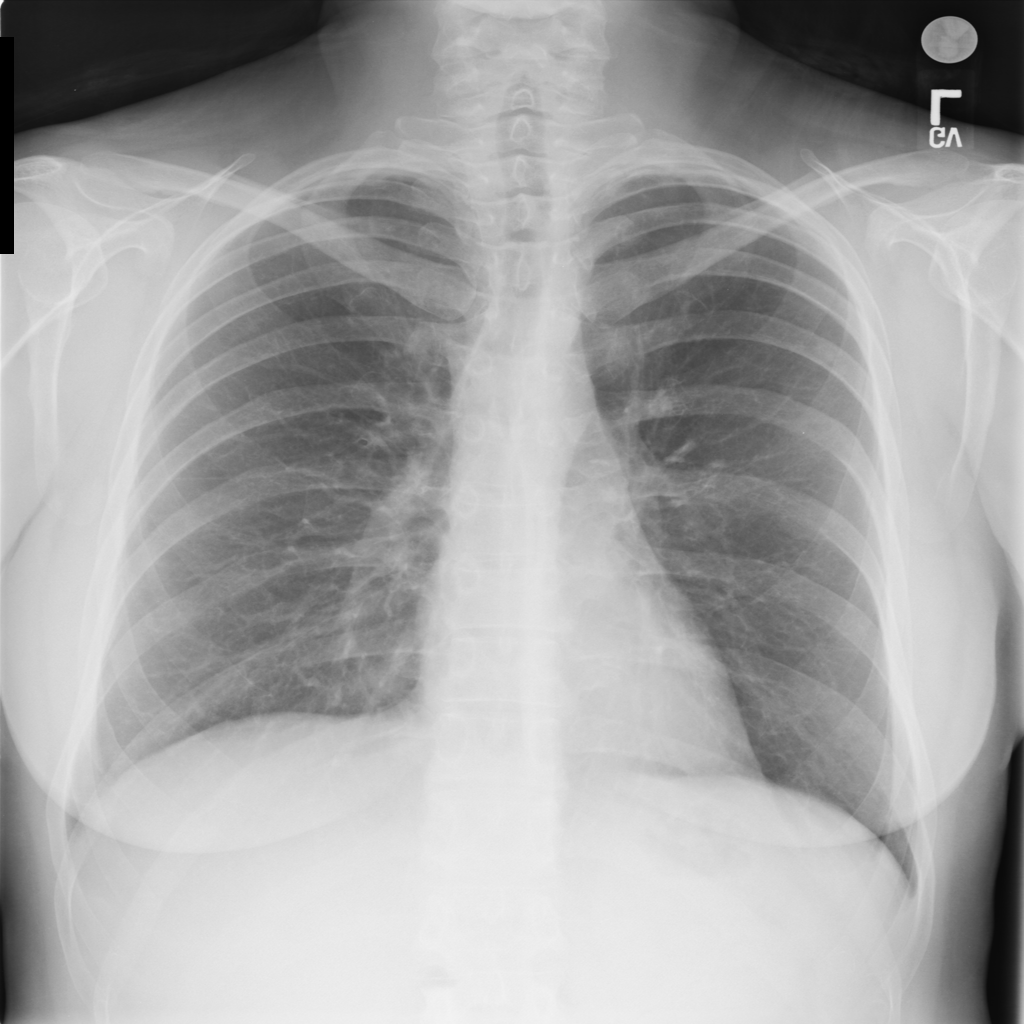 Trained an algorithm  with 1,000 images to differentiate between images that have abnormalities and images that do not.

 500 abnormal chest X-rays
500 normal  chest X-rays. 

Images from NIH Database
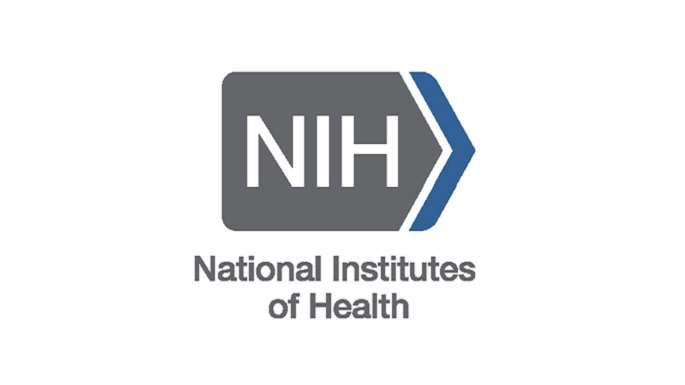 10
8/9/18
Daralyn K. Fulton  | Machine Learning for Medical Diagnostics
Extraction  Bins from 5x6 Grid (Abnormal)
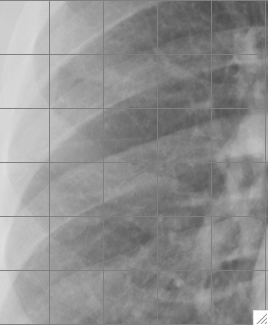 1
5
2
4
3
6
9
8
7
10
11
15
12
14
13
16
20
18
19
17
21
23
22
25
24
26
27
29
28
30
5x6  Grid
Values are extracted using the grayscale ranging from 0 to 255, with 0 being black and 255 being white.
The value table represents the extraction of values  from  the first region of the 5x6  grid.
.
11
8/9/18
Daralyn K. Fulton| Machine learning for Medical Diagnostics
Extraction of  Bins from 5x6 Grid (Normal)
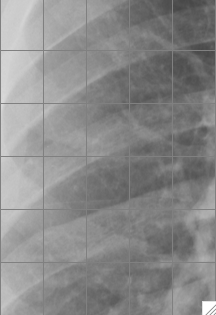 1
2
5
4
3
6
10
9
7
8
11
12
13
15
14
16
20
17
18
19
22
21
25
23
24
28
27
26
30
29
Values are extracted using the grayscale ranging from 0 to 255, with 0 being black and 255 being white.
The value table represents the extraction of values  from  the first region of the 5x6 Normal Grid
12
8/9/18
Daralyn K.Fulton|Machine Learning for Medical Diagnostics
Histograms of Abnormal and Normal
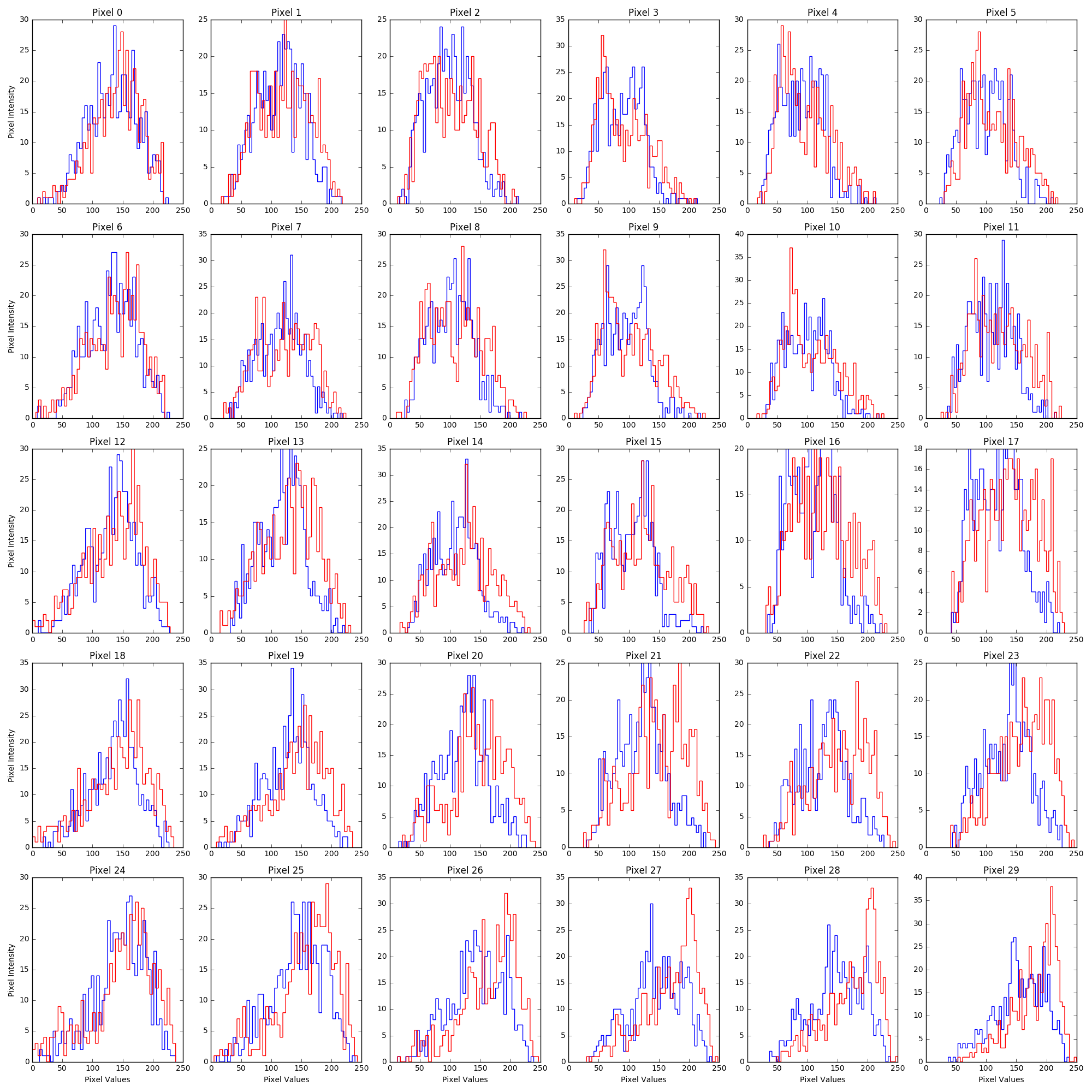 13
8/9/18
Daralyn K. Fulton| Machine Learning for Medical Diagnostics
Feed Forward Neural Network
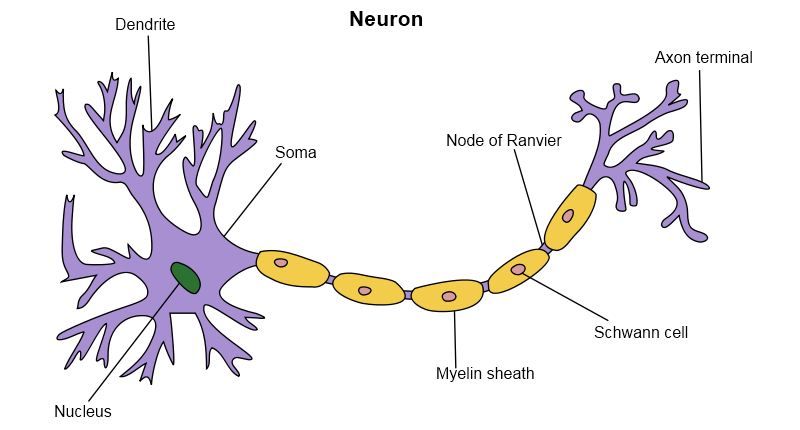 Input Layer
The 30 pixels are represented in the target input variable.
Biological: The dendritic tree receives the input into the nucleus from other neurons 
Hidden Layer
Synaptic Weight
Biological: Synapses
Output Layer
Estimation of prediction of the target input variable
Biological: synapse propagates down the axon to dendrites of other neurons.
Input Layer
Hidden Layer
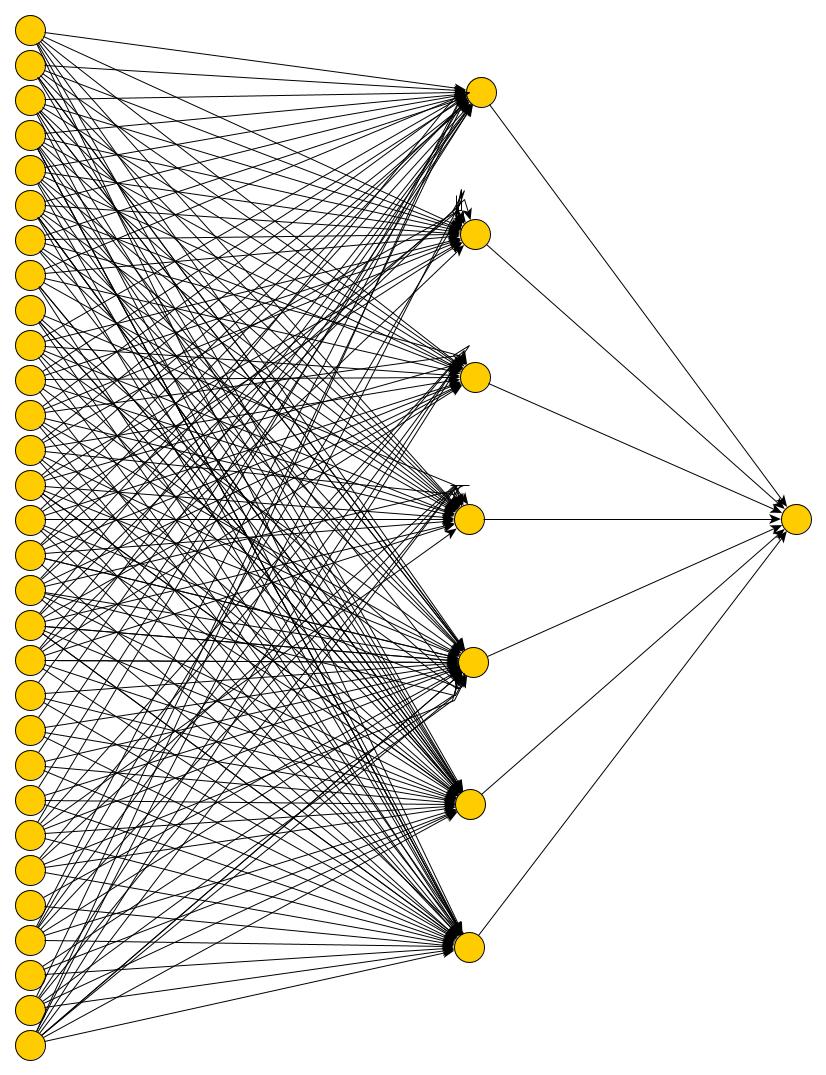 Output layer
14
8/9/18
Daralyn K.. Fulton | Machine Learning for Medical Diagnostics
Machine Learning Results: software packages used to analyze data
ROOT
  software tool
  deals with big data processing
statistical analysis 
visualization and storage
used in particle physics 

TMVA – 
The Toolkit for Multivariate Data Analysis with ROOT 
Used for machine learning 
 multivariate classification techniques.

ROC Curves(Receiver Operations Characteristic)
 A method of evaluating the performance of the true positive rate (Sensitivity) is plotted in function of the false positive rate (1-Specificity).
15
8/9/18
Daralyn K. Fulton| Machine Learning for Medical Diagnostics
Machine Learning Results: Sigmoid
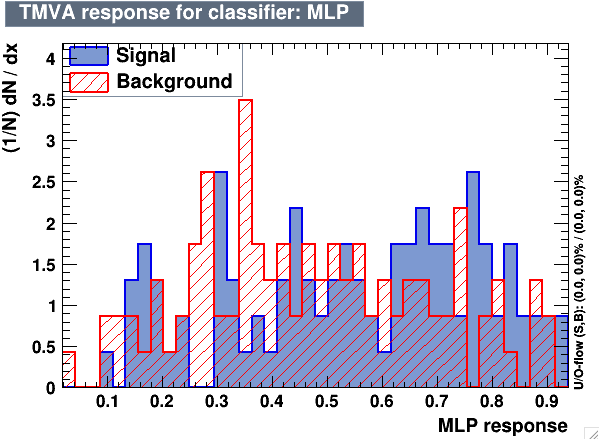 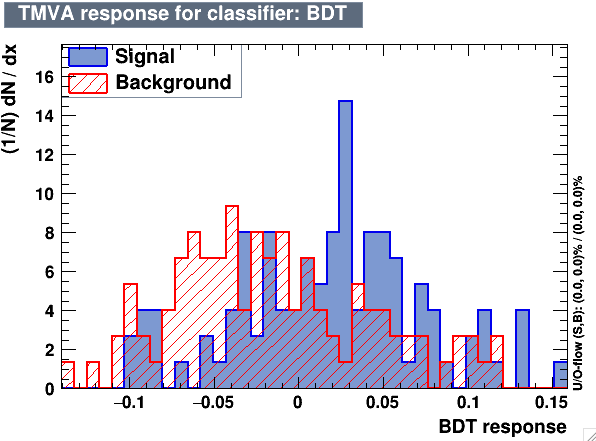 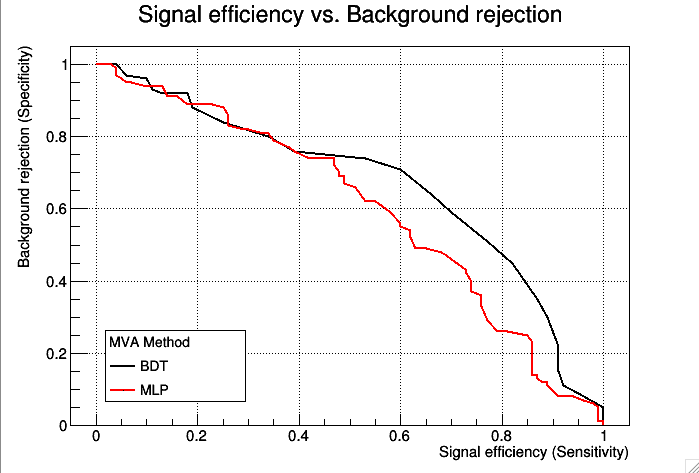 BDT: (Boosted Decision Tree)
Another Machine Learning Algorithm which uses trees of sequential cuts.
specificity
sensitivity
16
8/9/18
Daralyn K. Fulton | Machine Learning for Medical Diagnostics
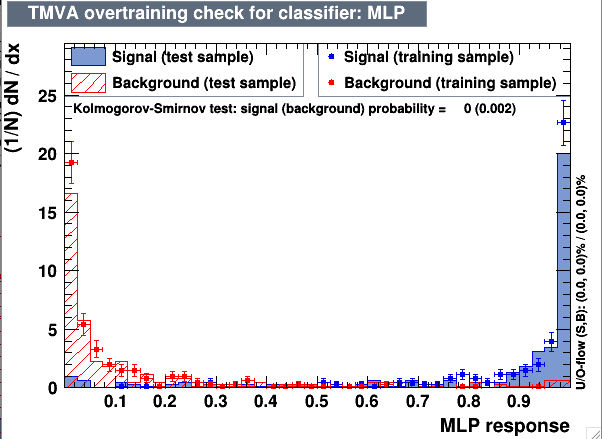 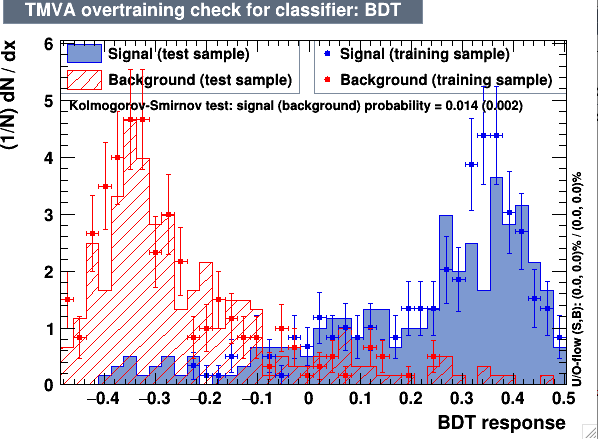 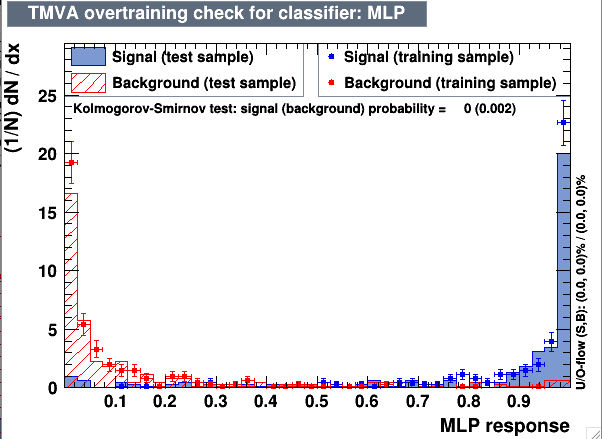 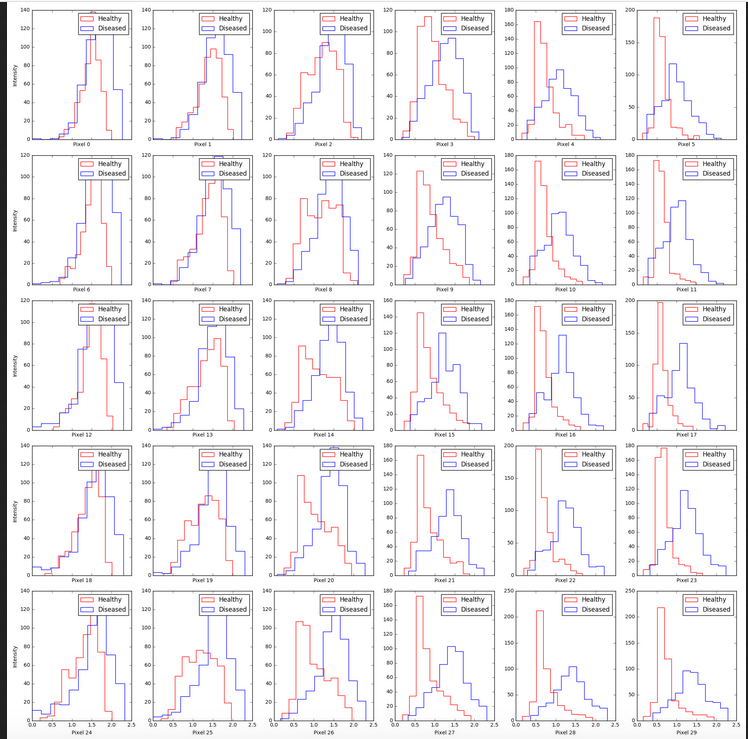 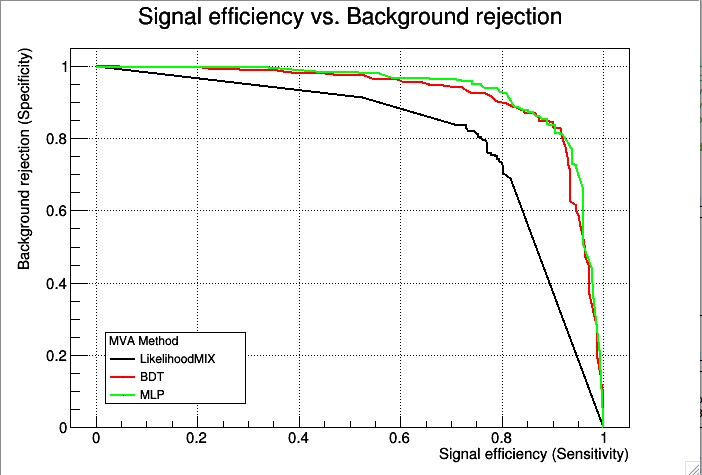 Problems encountered 
Images came from two different databases(large dataset). 
Some healthy images were mixed in with disease images. 
Photo qualities, dimensions were inconsistent. 
4. Therefore crop data not reliable.
17
8/9/18
Daralyn K. Fulton | Machine Learning for Medical Diagnostics
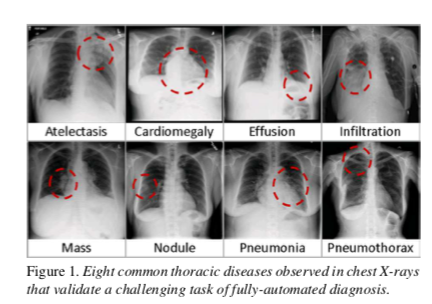 Previous Research using Convolutional Neural Networks
Wang X, Peng Y, Lu L, Lu Z, Bagheri M, Summers RM. ChestX-ray8: Hospital-scale Chest X-ray Database and Benchmarks on Weakly-Supervised Classification and Localization of Common Thorax Diseases. IEEE CVPR 2017, http://openaccess.thecvf.com/content_cvpr_2017/papers/Wang_ChestX-ray8_Hospital-Scale_Chest_CVPR_2017_paper.pdf(link is external)
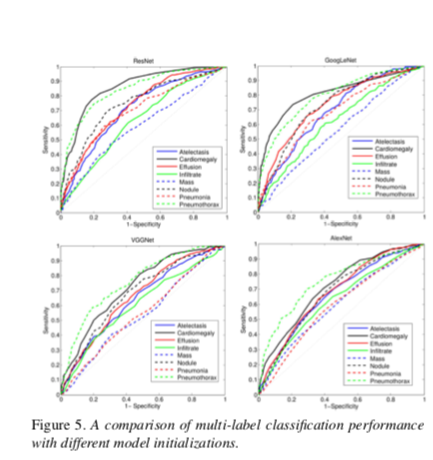 18
8/9/18
Daralyn K. Fulton | Machine Learning for Medical Diagnostics
Future Work
Collect more images from a medical facility to train the MLP
Train and test more images to improve accuracy rate. 
Tune MLP
Use a CNN ( Convolutional Neural Network)
19
8/9/18
Daralyn K. Fulton | Machine Learning for Medical Diagnostics
What I’ve Learned
Machine Learning 
Neural Networks 
Convolutional Neural Networks 
Programming language Python
ROOT and ROOT Classifiers 
Particle Physics Concepts
20
8/9/18
Daralyn K. Fulton | Machine Learning for Medical Diagnostics
Sanjeevi, Madhu, and Mady. “Chapter 7 : Artificial Neural Networks with Math. – Deep Math Machine Learning.ai – Medium.” Medium, Augmenting Humanity, 11 Oct. 2017


“Activation Functions: Neural Networks – Towards Data Science.” Towards Data Science, Towards Data Science, 6 Sept. 2017, towardsdatascience.com/activation-functions-neural-networks-1cbd9f8d91d6. 

“RARE Diseases: Facts and Statistics.” Global Genes, 29 Mar. 2017, globalgenes.org/rare-diseases-facts-statistics/. 

Sennaar, Kumba. “Machine Learning for Medical Diagnostics - 4 Current Applications -.” TechEmergence, 12 Jan. 2018, www.techemergence.com/machine-learning-medical-diagnostics-4-current-applications/. 
Quanta Magazine. “In Brain's 'Rich Club,' Meetings of the Mind.” Quanta Magazine, www.quantamagazine.org/in-brains-rich-club-meetings-of-the-mind-20131024/. 
“Diagnostic Errors More Common, Costly And Harmful Than Treatment Mistakes - 04/23/2013.” Johns Hopkins Medicine Health Library, www.hopkinsmedicine.org/news/media/releases/diagnostic_errors_more_common_costly_and_harmful_than_treatment_mistakes. 
“TMVA | ROOT a Data Analysis Framework.” User's Guide | ROOT a Data Analysis Framework, root.cern.ch/tmva.
References
21
8/9/18
Daralyn K. Fulton | Machine Learning for Medical Diagnostics
Special Thanks
Dr. Pushpa Bhat and Daniel Faia
22
8/9/18
Daralyn K. Fulton | Machine Learning for Medical Diagnostics
Acknowledgments
Ms. Sandra Charles and Ms. Judy  
The SIST Committee
Mentors
Dillard Fam
SIST Interns
23
8/9/18
Daralyn K. Fulton | Machine Learning for Medical Diagnostics